Poster # P9
Count-Free Histograms with Race Logic for Single-Photon LiDAR
Atul Ingle, David Maier
Portland State Computational Imaging Lab
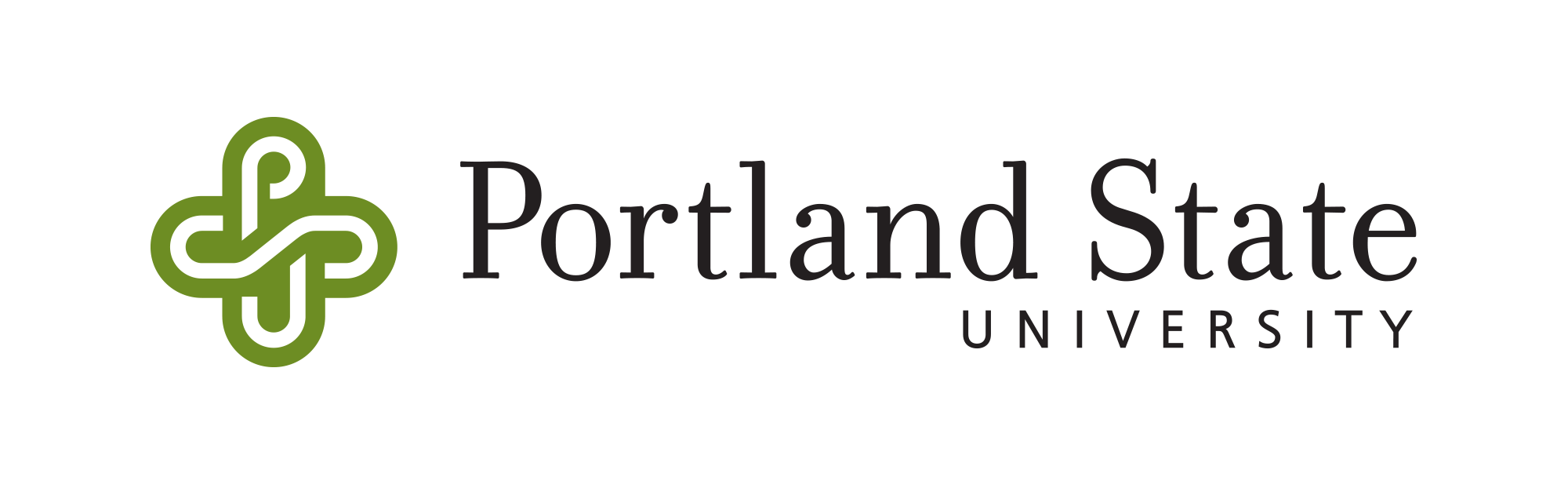 https://computational.camera/EDPHi
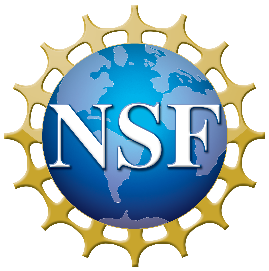 Single-Photon Sensors: Promising Features
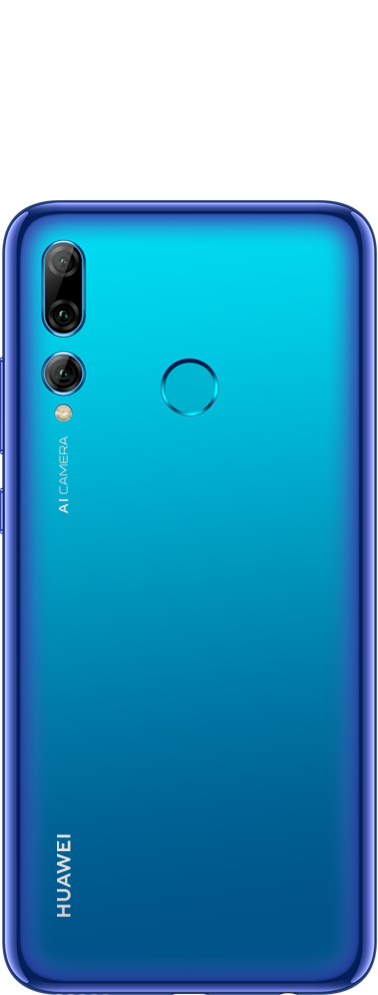 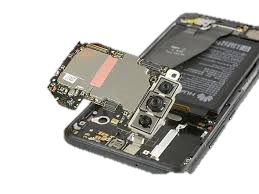 single photon
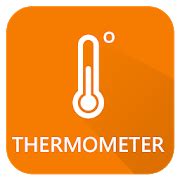 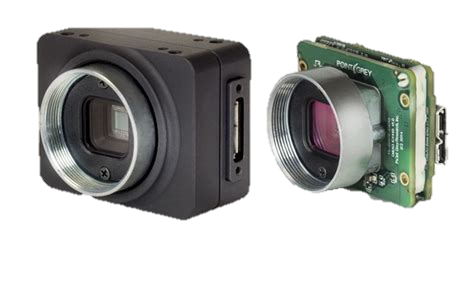 25oC
Extreme sensitivity
CMOS compatible; low cost
Room temperature operation
International Image Sensor Workshop
2
[Speaker Notes: Image sensors capable of detecting individual photons have the recently emerged as sensors of choice for low power, high resolution time-of-flight 3d imaging.

Cameras that use single-photon avalanche diodes provide extreme sensitivity, room temperature operation and low cost thanks to their compatibility with CMOS.]
Single-Photon LiDAR: Data Bottleneck
Image Sensor
Off-sensor Compute
Bottleneck
International Image Sensor Workshop
2
[Speaker Notes: Unfortunately, their extreme sensitivity and time resolution come at a cost: the amount of raw photon data far exceeds the bandwidth of any existing data buses causing a severe bottleneck between the image sensor and off -sensor compute module.]
Count-Free Single-Photon LiDAR [Proposed]
Key Ingredient #2: Equi-Depth Histograms
Key Ingredient #1: Race Logic
Encode signal values in terms of their delays.

Avoid expensive time-to-digital conversion.
Adaptively capture “peaky” distributions.


Avoid storing history of photon arrival timestamps and counts.
International Image Sensor Workshop
2
[Speaker Notes: We propose a count -free method for single photon 3d imaging. Our method relies on two key ingredients: race logic and equidepth histograms.

Race logic is a computing paradigm that encodes information in terms of time delays.

Equidepth histograms adaptively capture the laser peak location without the need for storing photon count history.]
Result
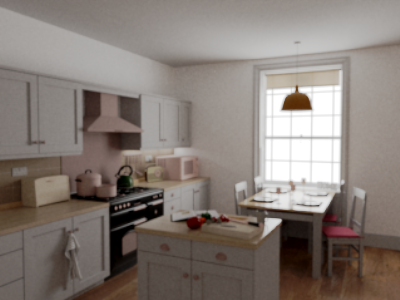 RGB Image (rendered)
International Image Sensor Workshop
2
[Speaker Notes: Here's an example result. This is the scene in an RGB image.]
Result
Ground Truth Distances
Conventional 2000-bin Histograms
Coarse 16-bin Histograms
16-bin EDH [Ours]
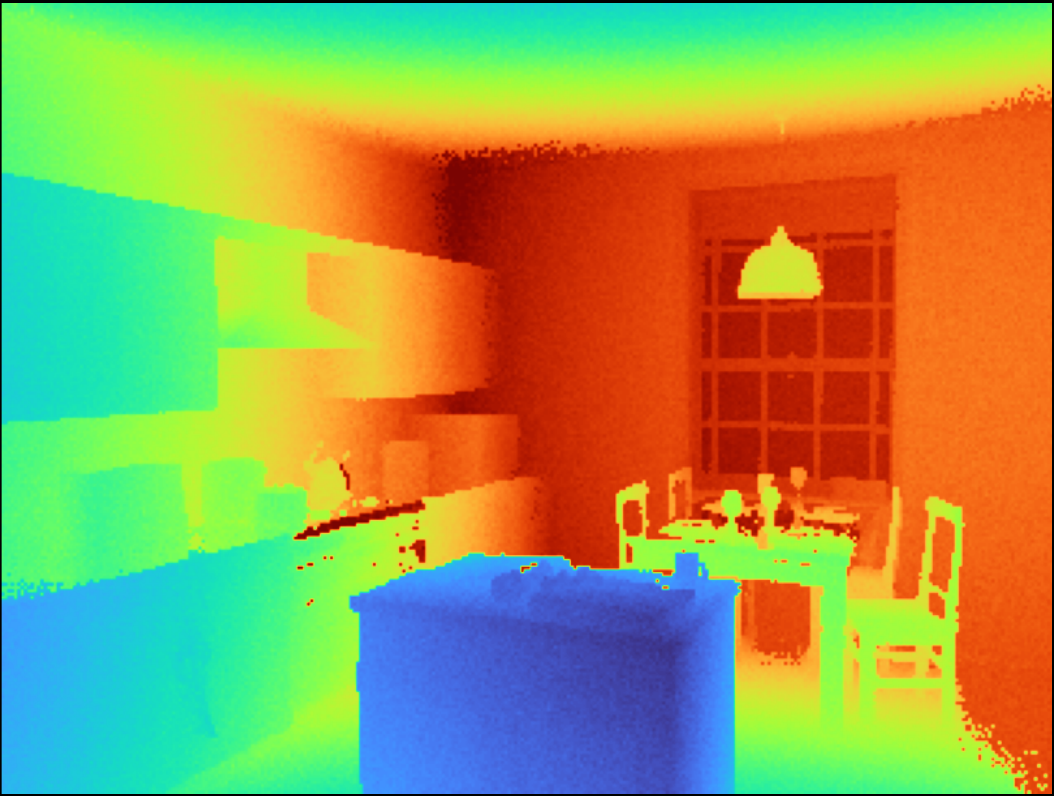 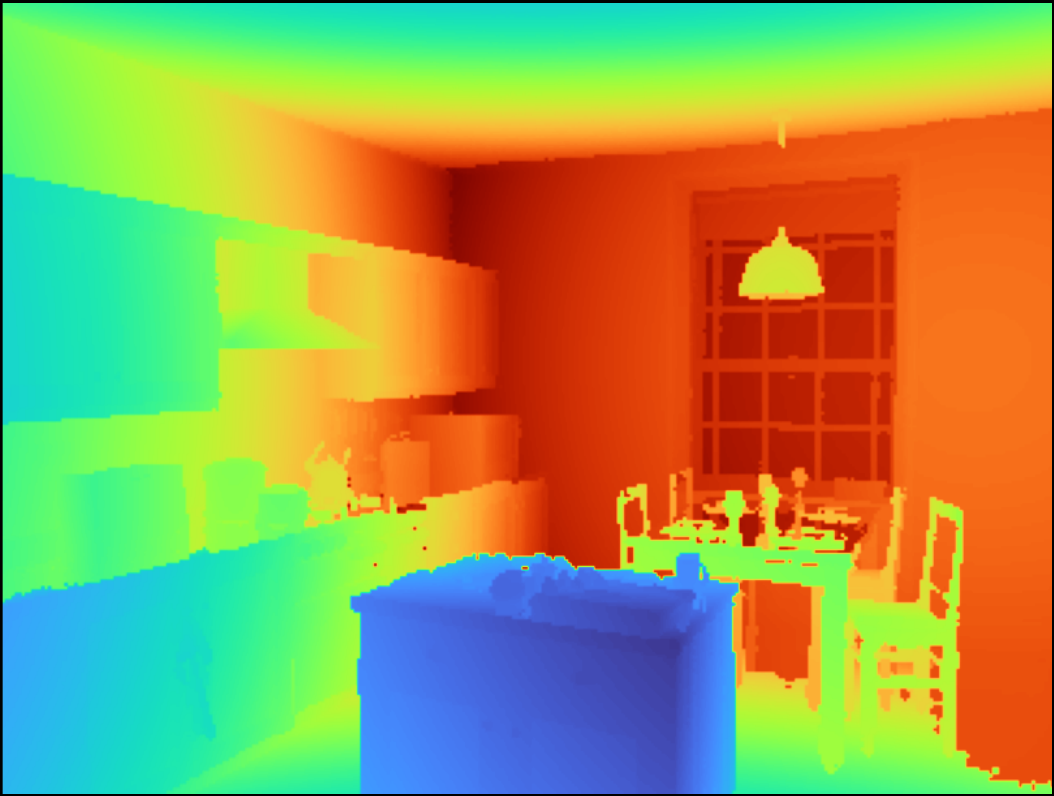 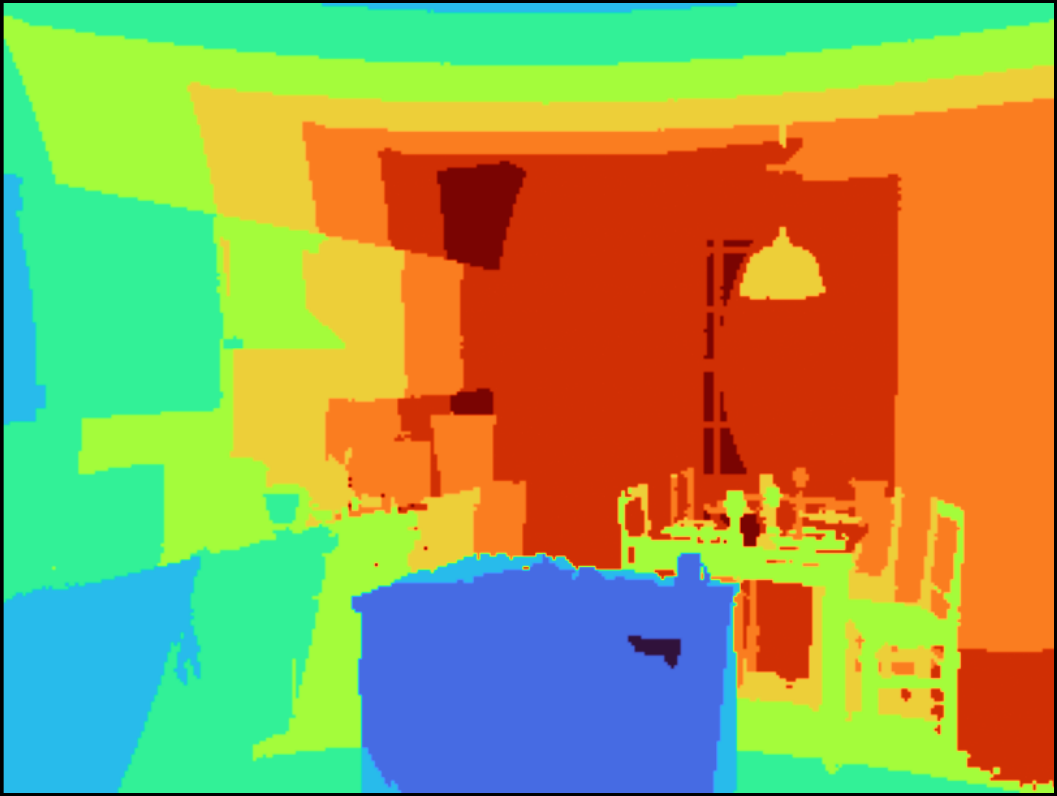 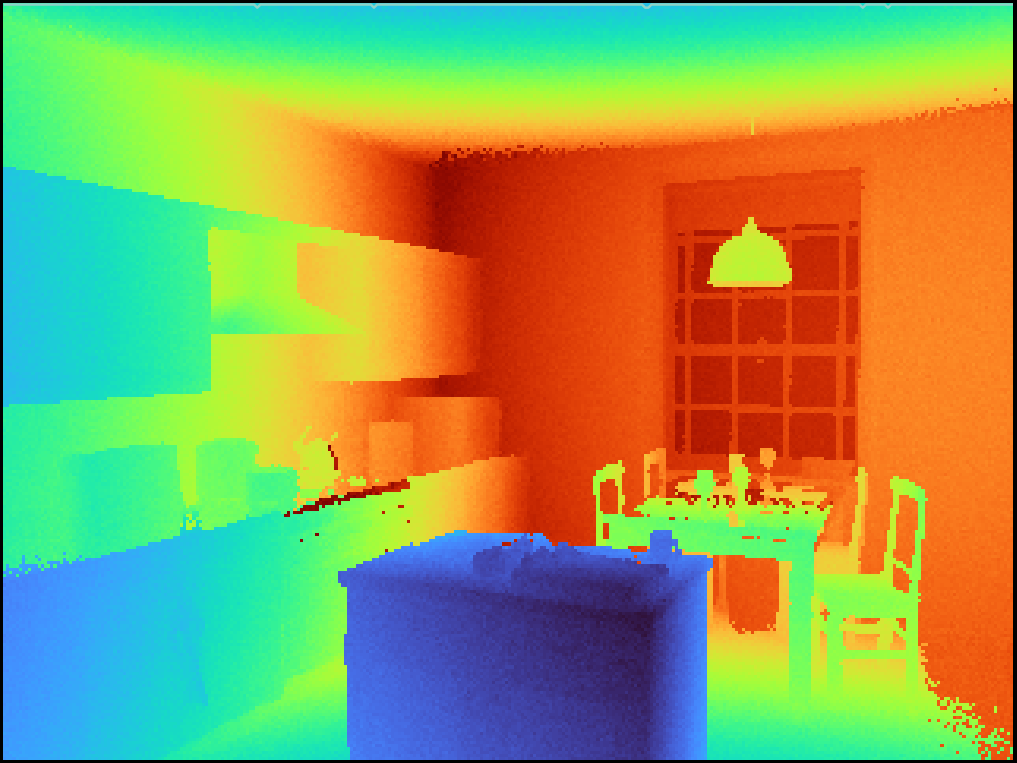 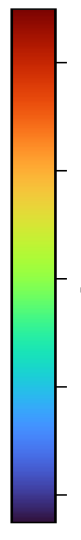 strong quantization noise
details preserved
1.5
3.5
(m)
20
20 GB/s
15
Bandwidth GB/s
10
0.2 GB/s
0.2 GB/s
5
0
International Image Sensor Workshop
2
[Speaker Notes: Ground truth distances, traditional histogram-based method that requires 20 GB/s;

Coarser histogram bins reduces the data rate but causes strong quantization artifacts.

Our method preserves 3D details while requiring orders of magnitude less data.]
Poster # P9
High resolution single-photon LiDAR at
100x lower bandwidth.
International Image Sensor Workshop
3
[Speaker Notes: Please visit Poster P9 for more!]